PAKİSTAN’IN TARİHİ ESERLERİ
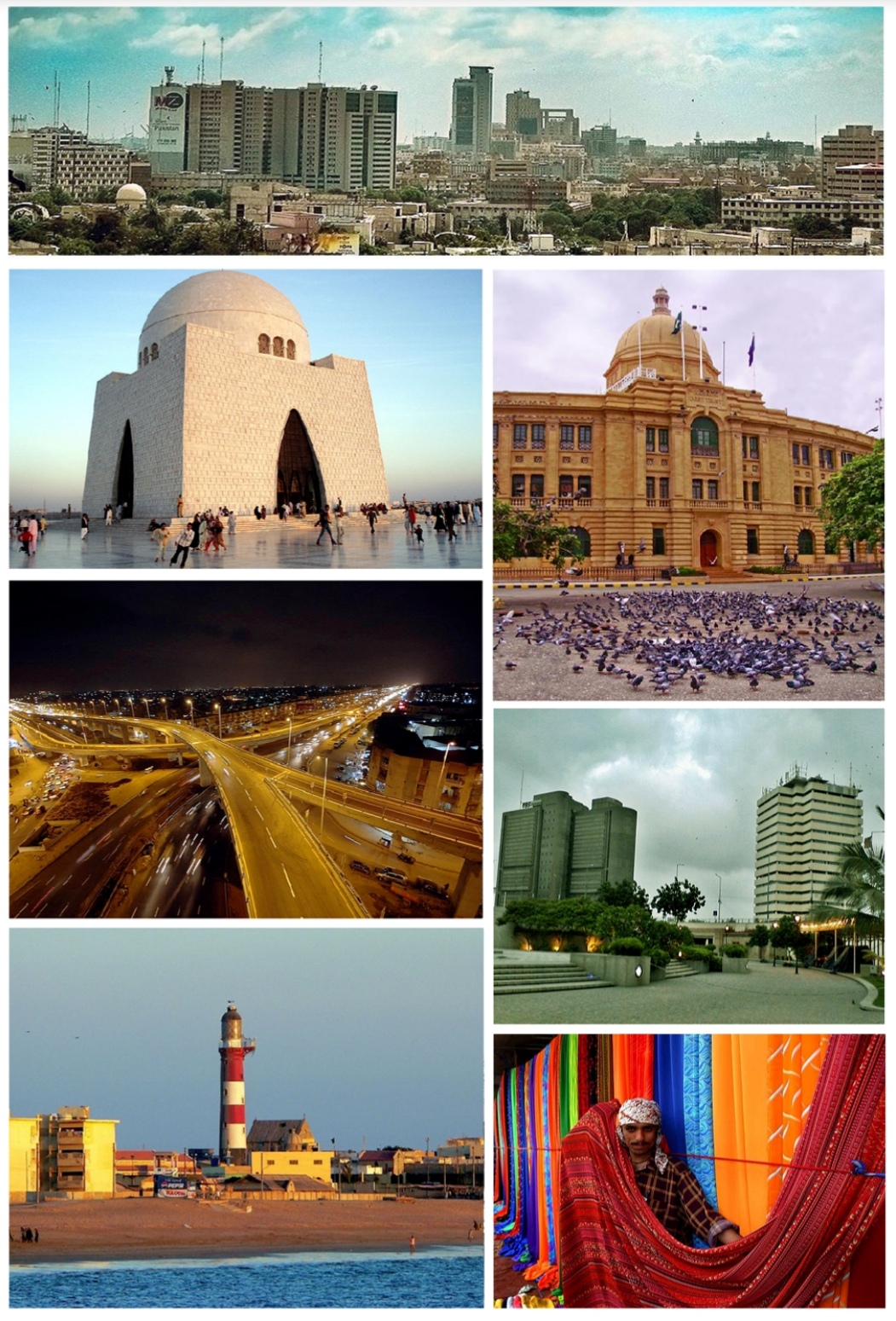 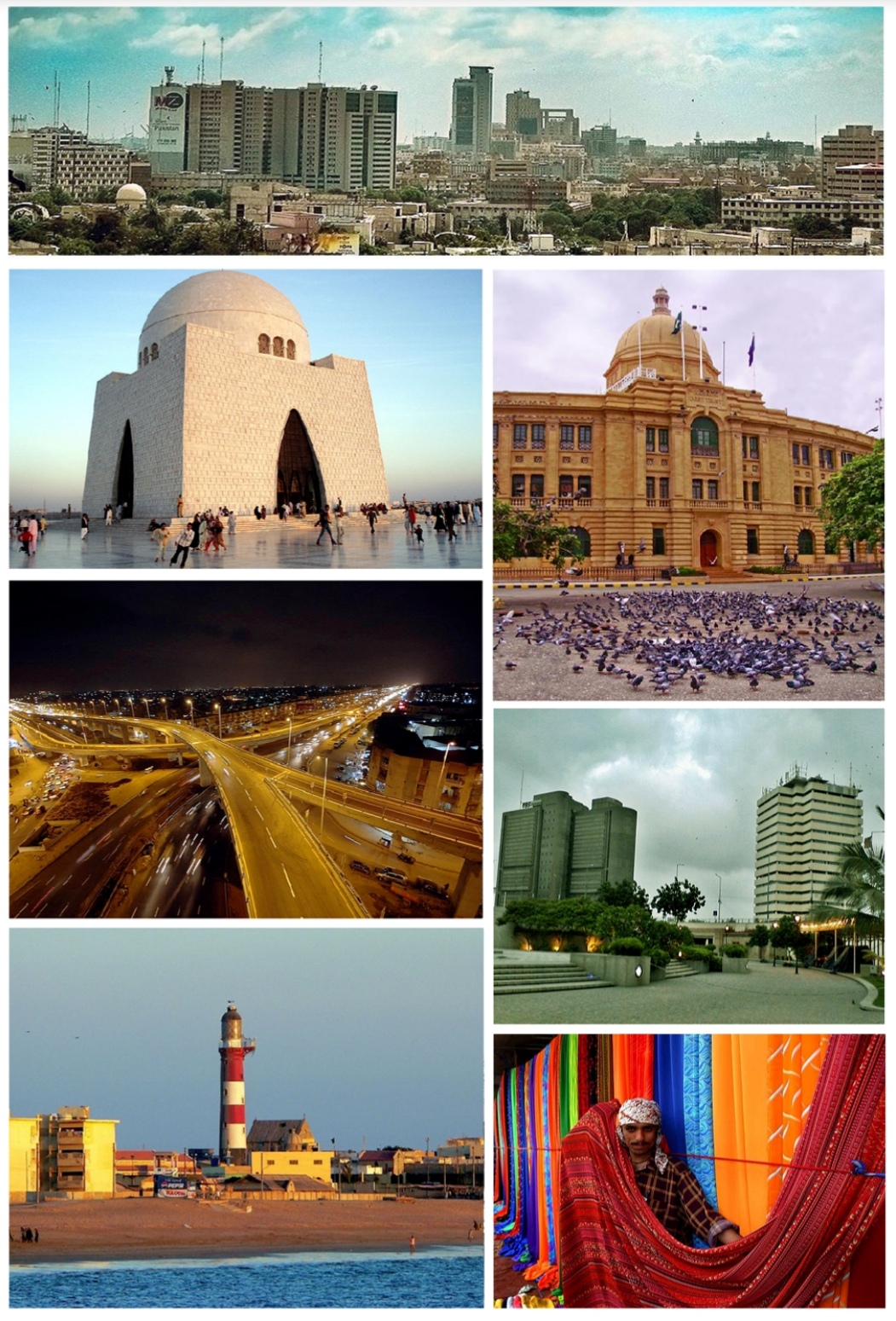 FAYSAL CAMİ

Faisal   mescid,   Pakistan’ın  İslamabad  şehrinde  bulunan ,  dünya’nın  en büyük ve  en gözde  camilerinden   biridir.  5.000  metrekare   üzerine   yapılmış   olup  100.000  kişi   kapasiteli   bir   yapı   olmasıyla   büyüklüğüne  dikkat   çeker.  Yapı Pakistan’ın   en   büyük   Dünya’nın   6.  büyük   Camisi’dir.
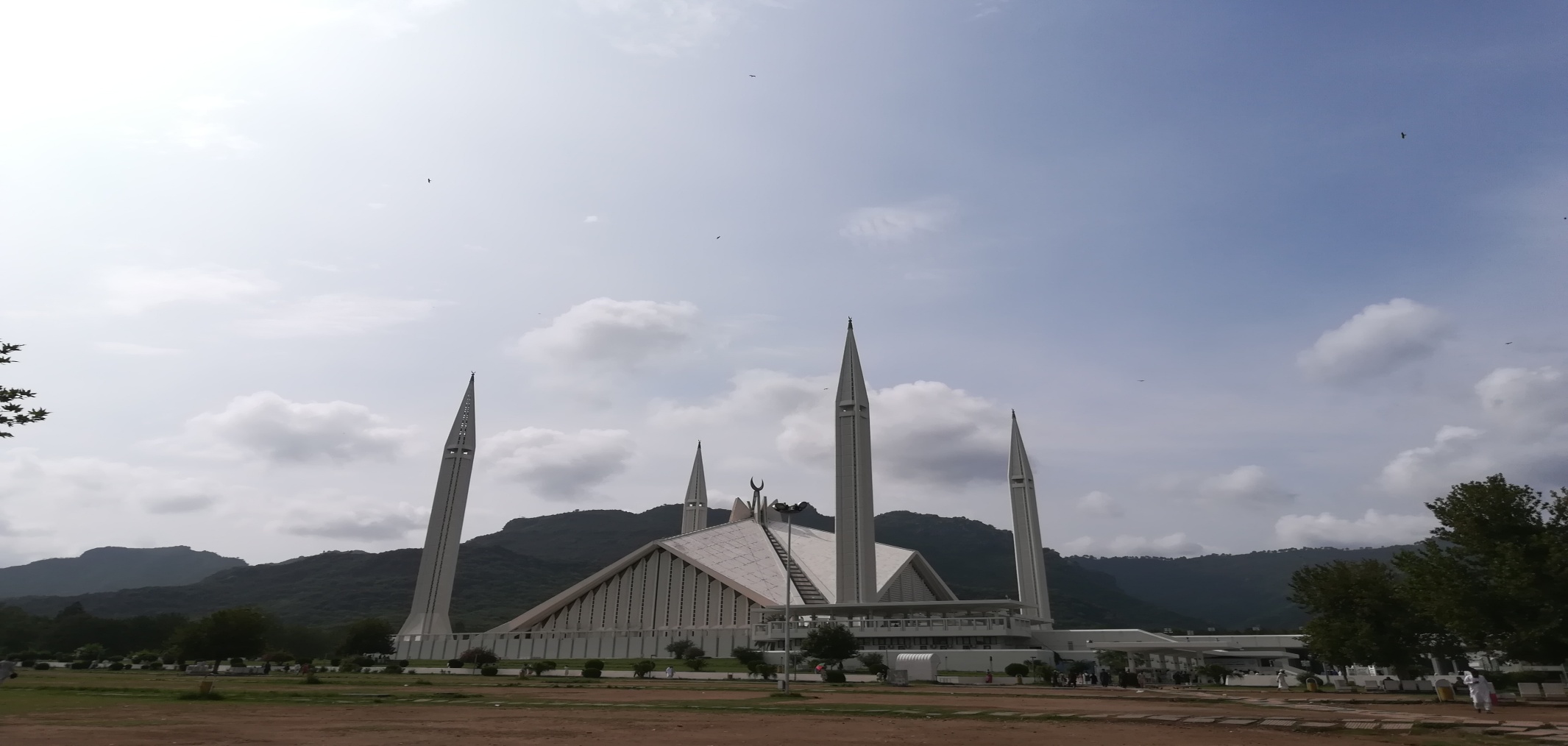 Mimarı,  Vedat  Dalokay  ’dır.
1976  Yılında   130   milyon  Suudi  riyali  yani  bugünün   120 milyon   dolarına mal   oldu   ve   1986   yılında   tamamlandı.
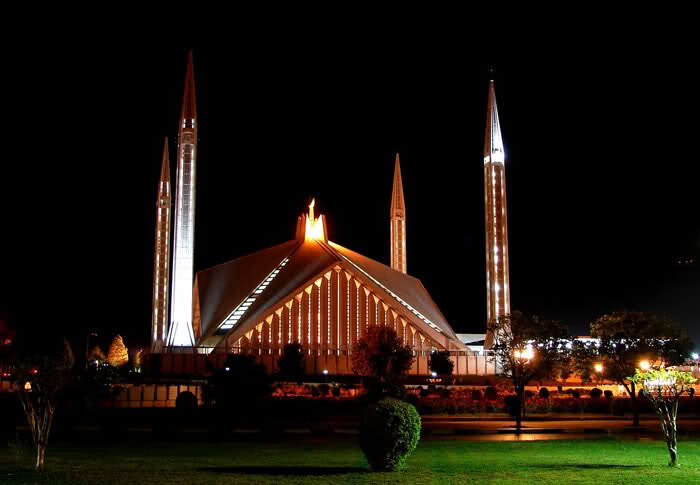 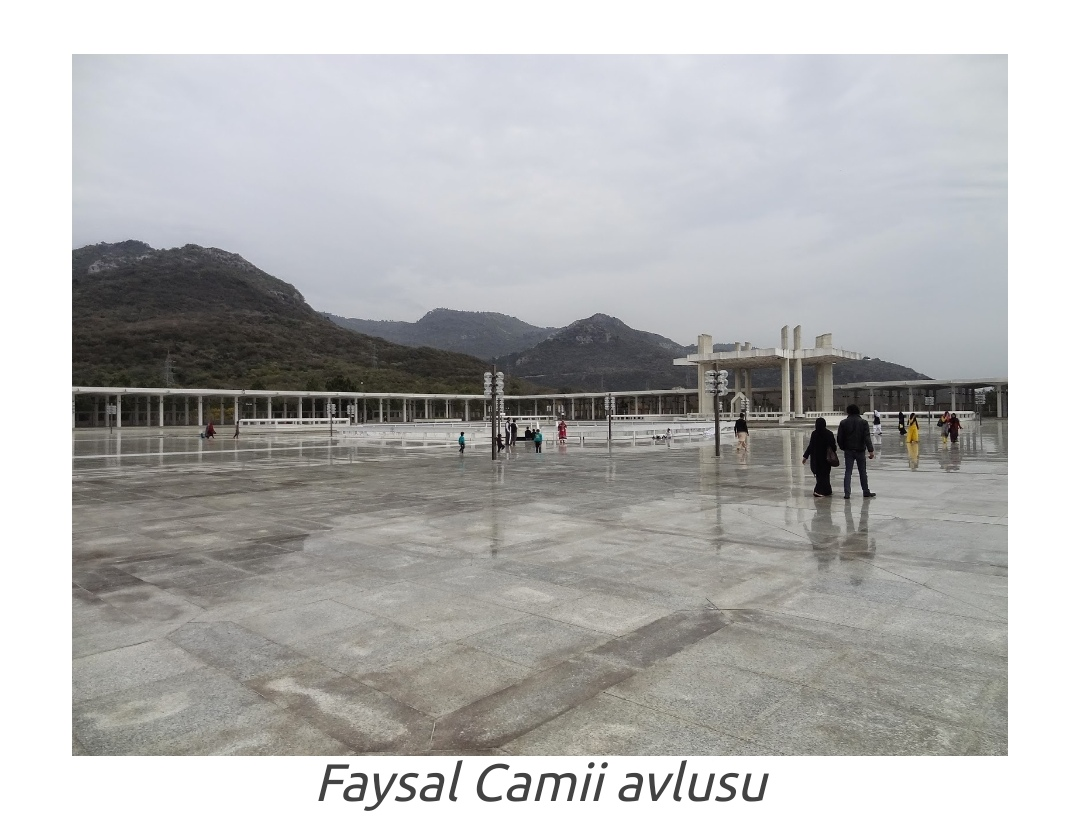 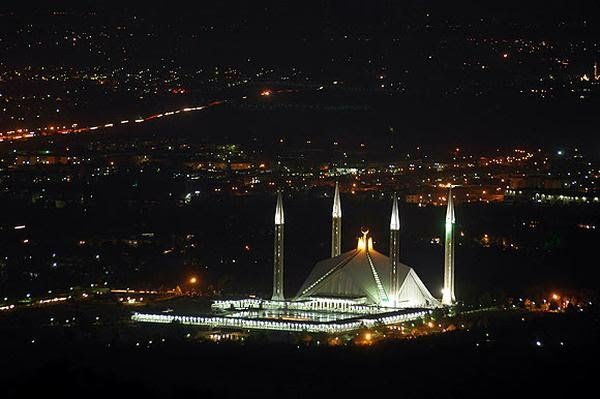 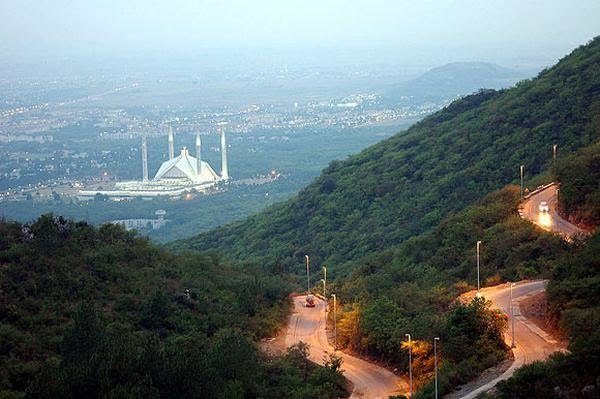 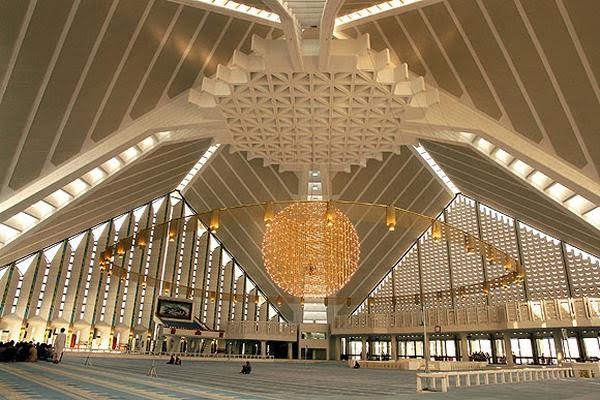 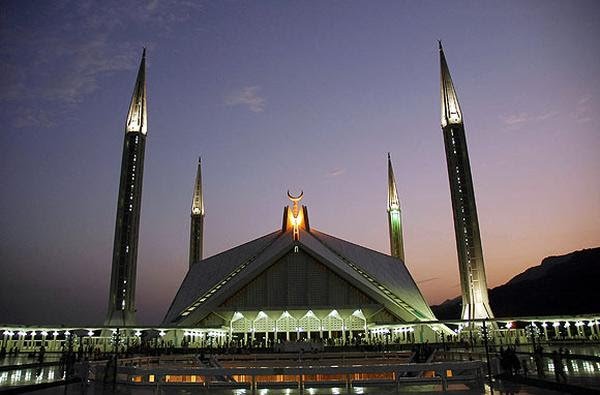 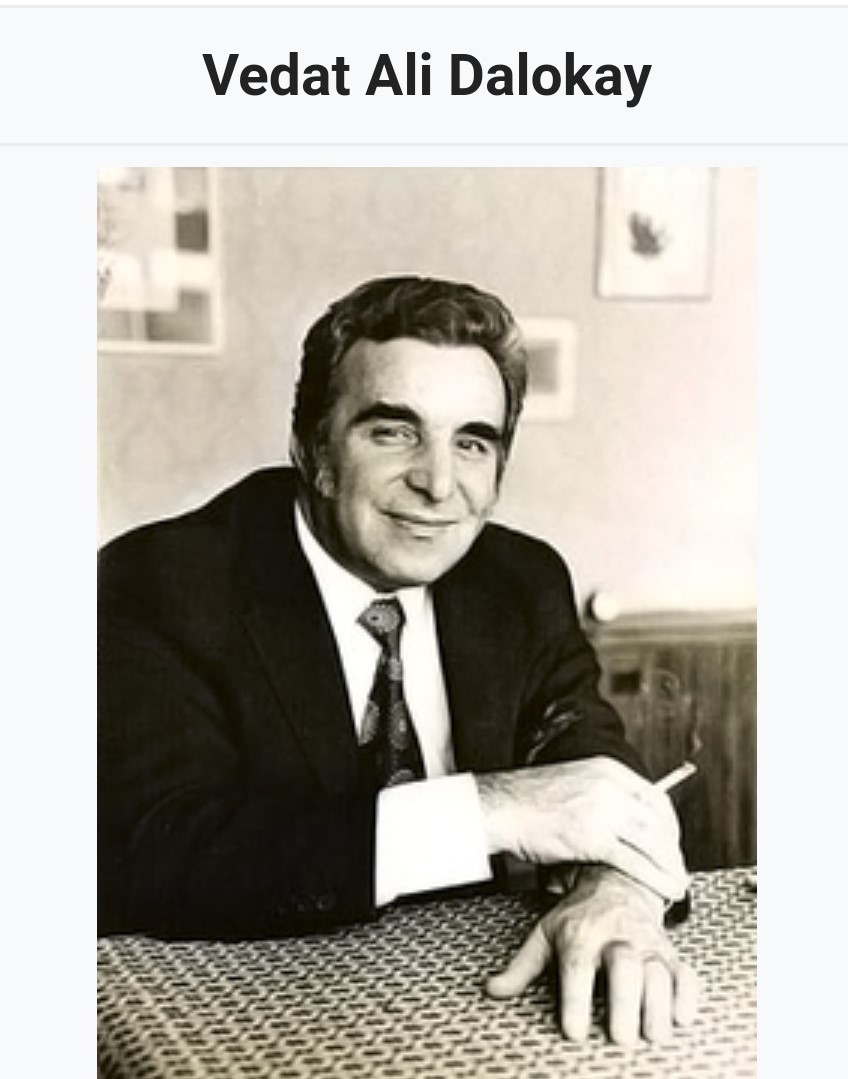 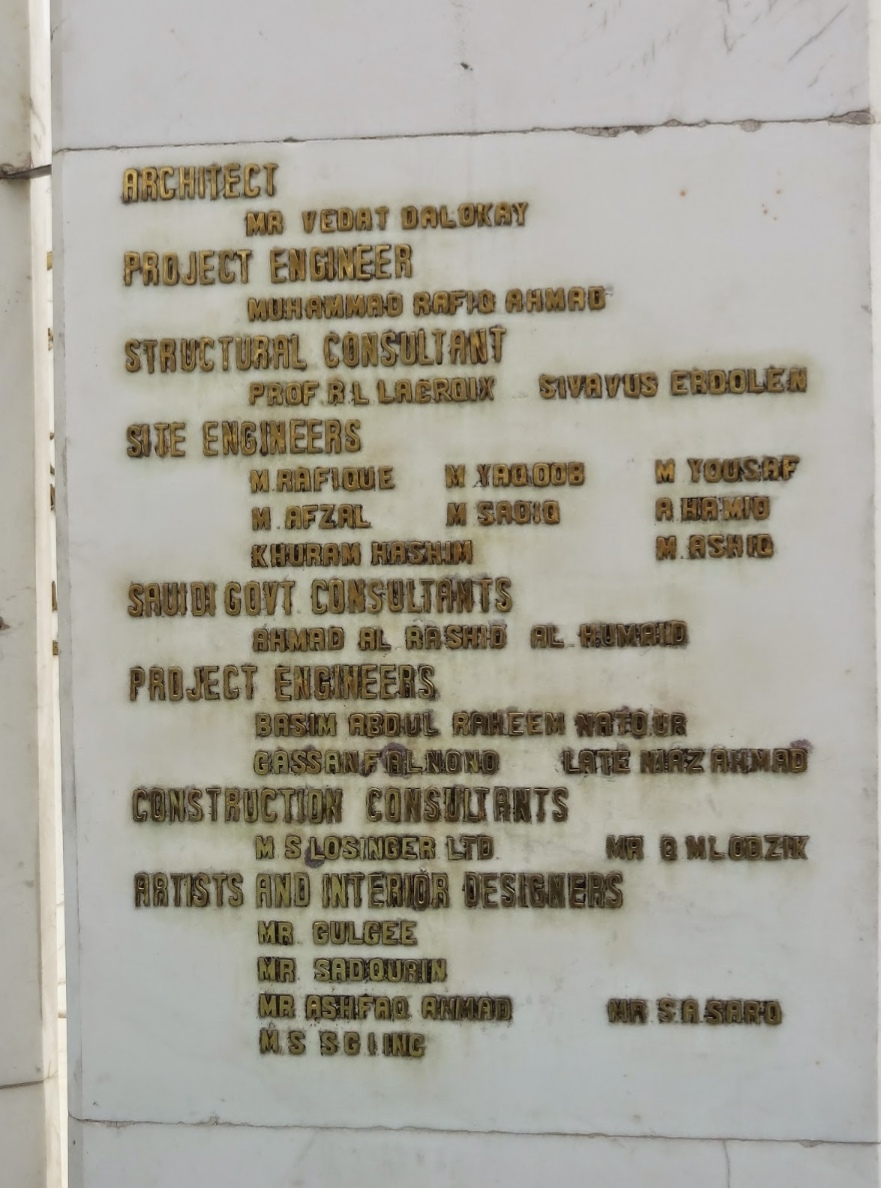 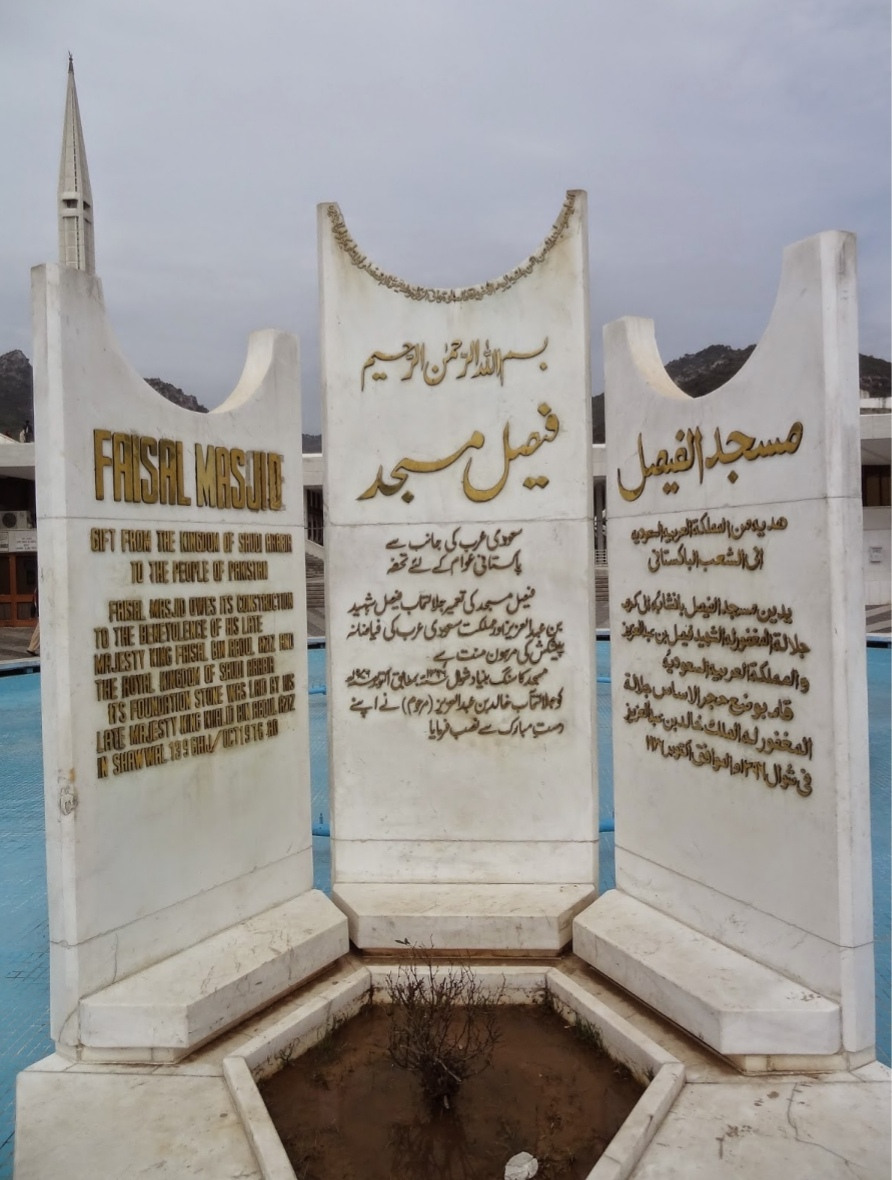 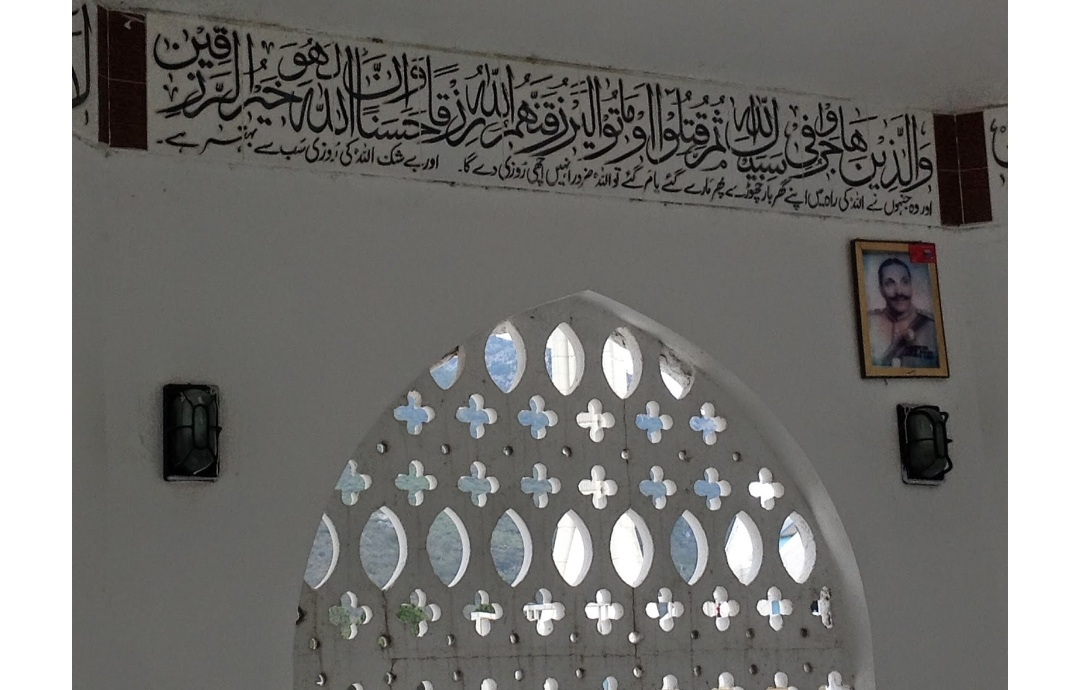 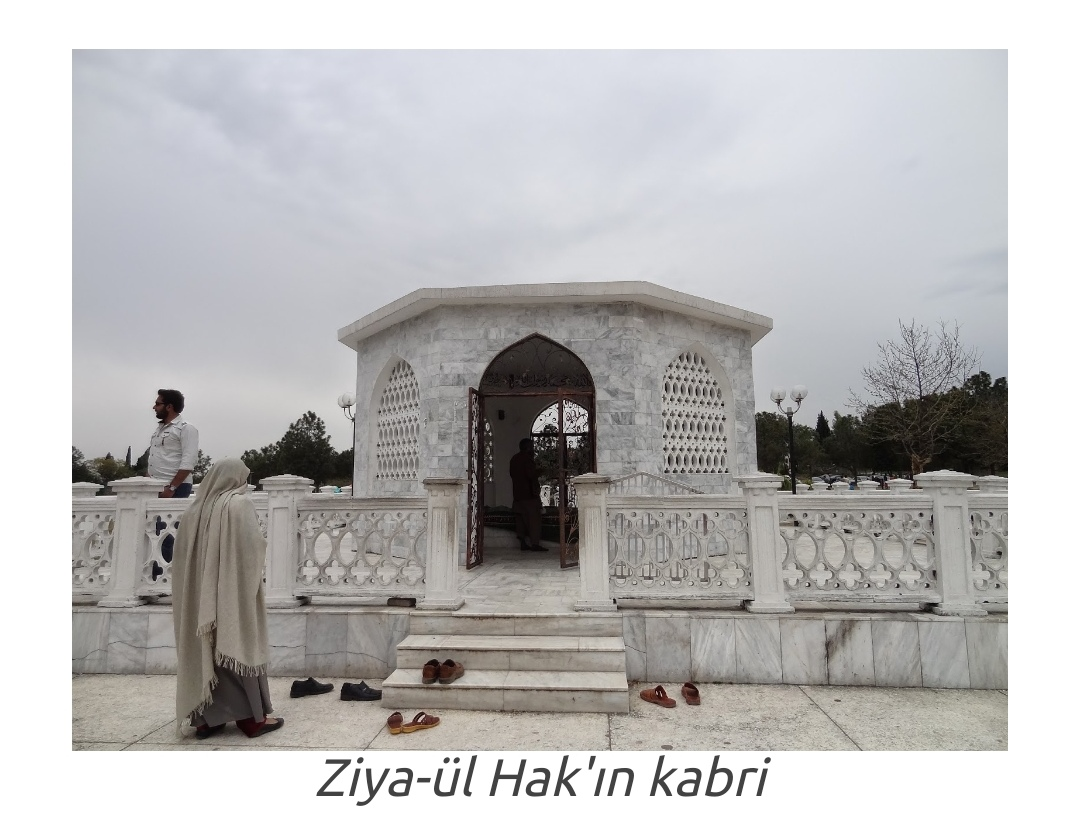 LOK  VİRSA  MÜZESİ
“Halk Miras Müzesi “ olarak   adlandırılan  bu müze  İslamabad,  Pakistan’ da bulunmaktadır.  Müze  1974  yılında   açıldı.  2002  yılında  Lok Virsa Yasal  Statü  Nizamnamesi’ ni  takiben  2002  yılında   özerk   bir   kurum  oldu.
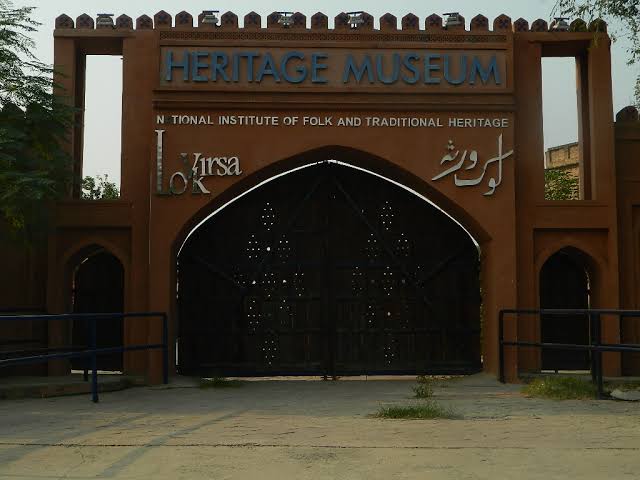 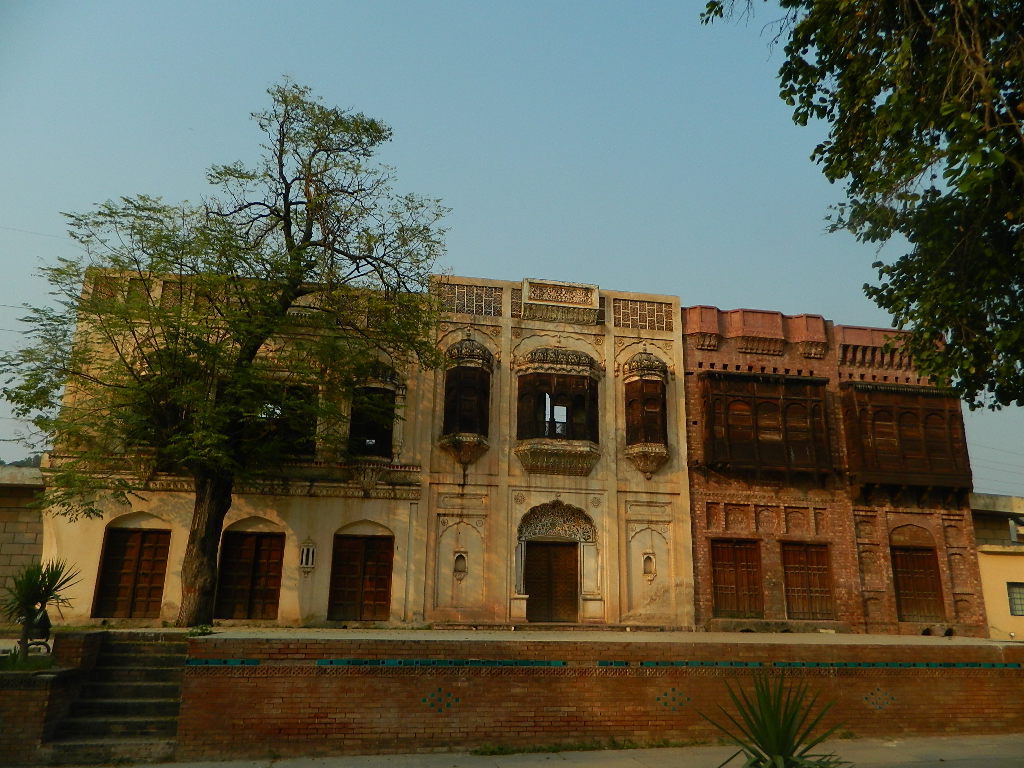 Müze  3000  kadar   ziyaretçiyi   barındırabilen  bir  açık  hava   müzesinin   yanı sıra   çeşitli   binalardan   oluşmaktadır.
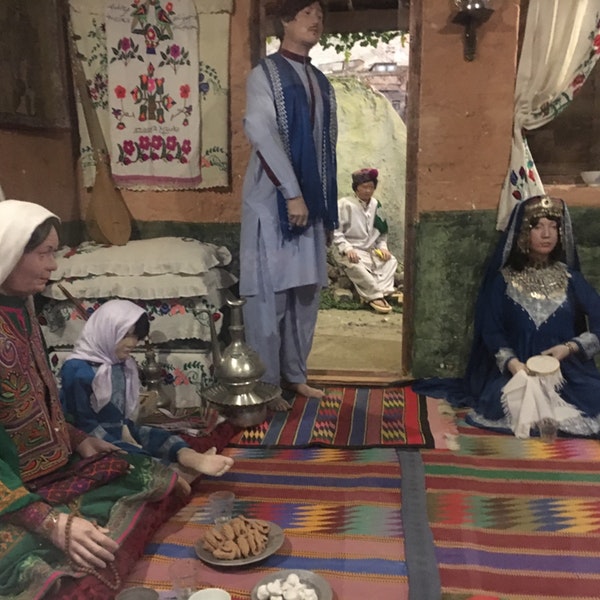 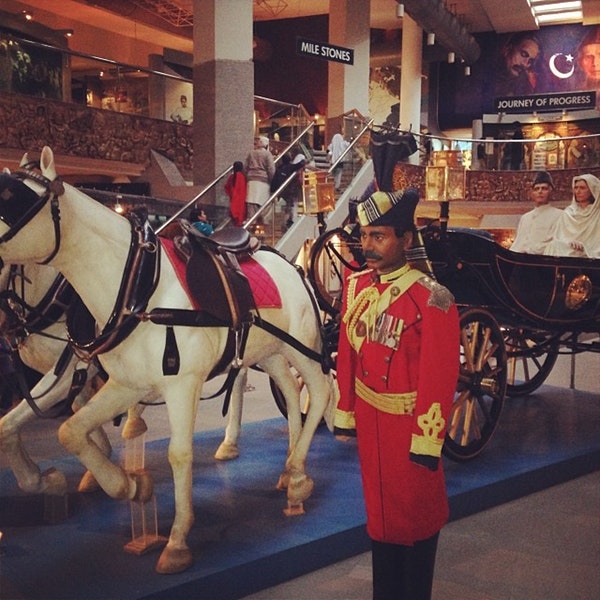 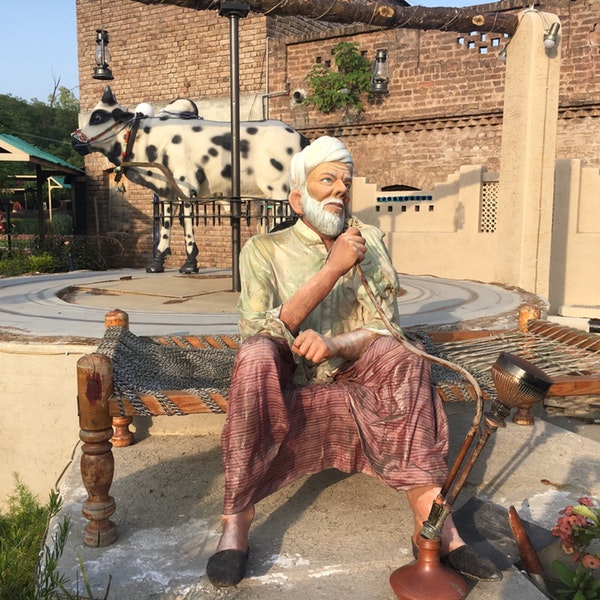 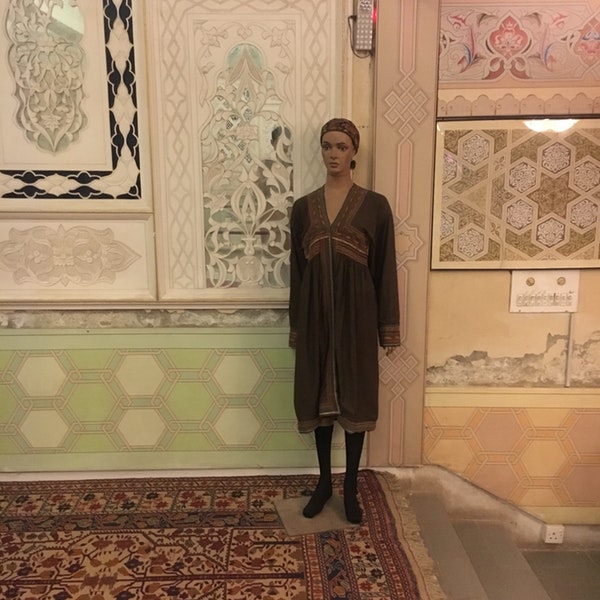 Müze,  birkaç   sergi   salonuna   sahip   60.000  metrekarelik   bir   alanı kaplamakta   ve   onu   Pakistan’ ın   en büyük   müzesi  haline getirmektedir.
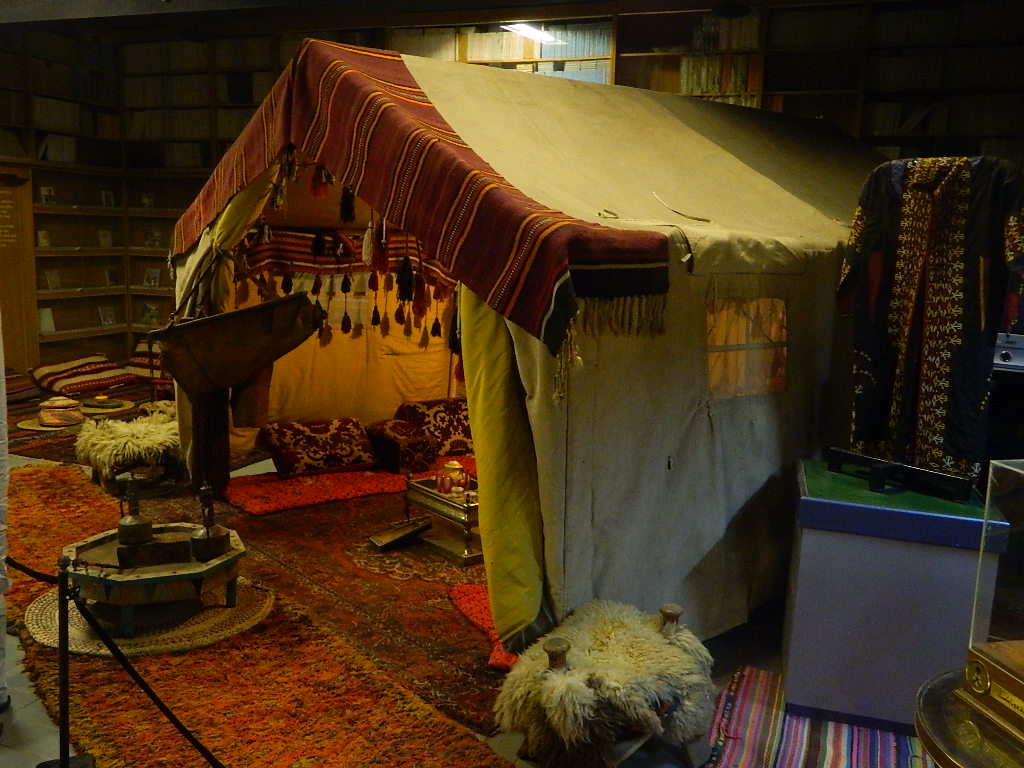 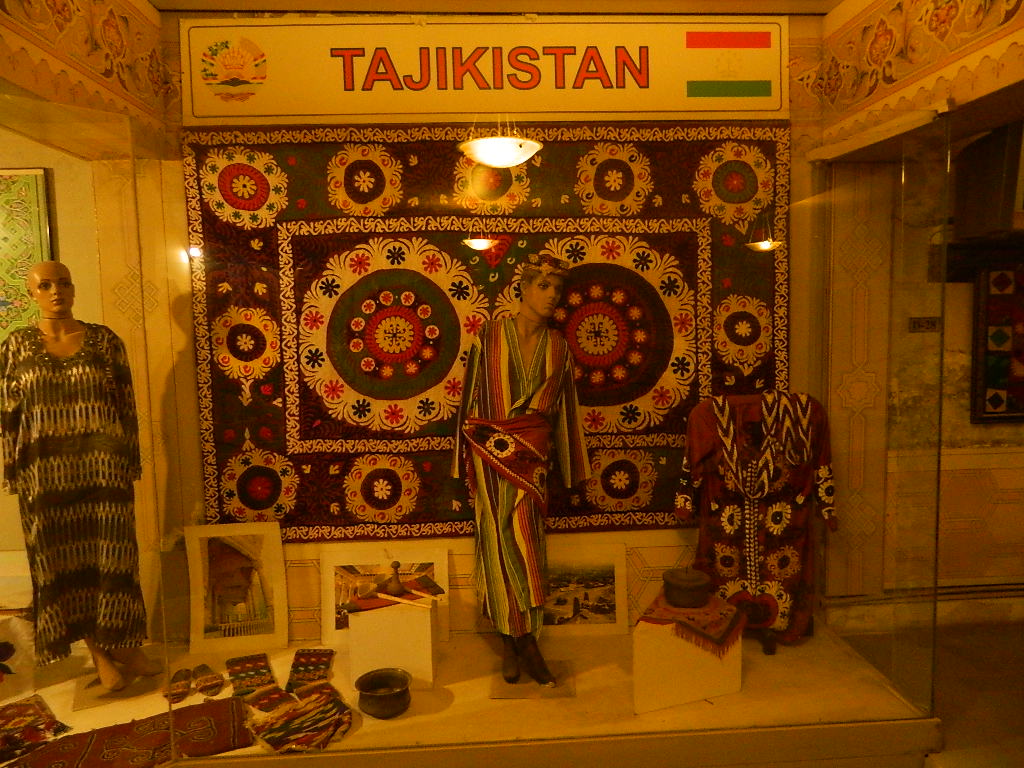 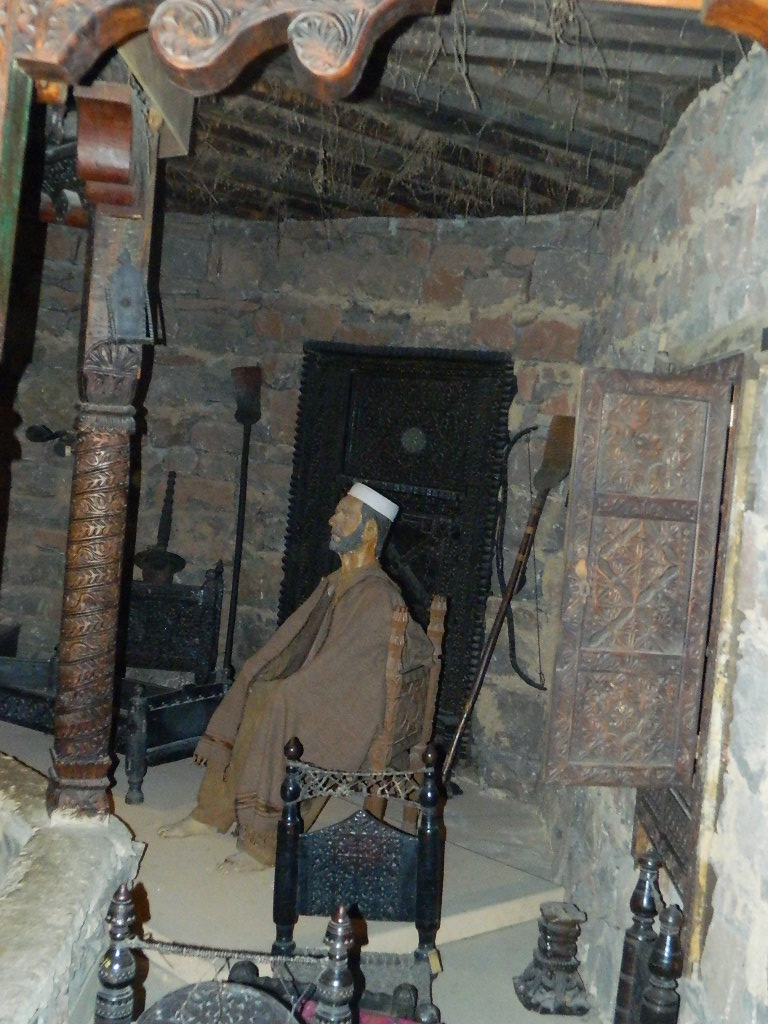 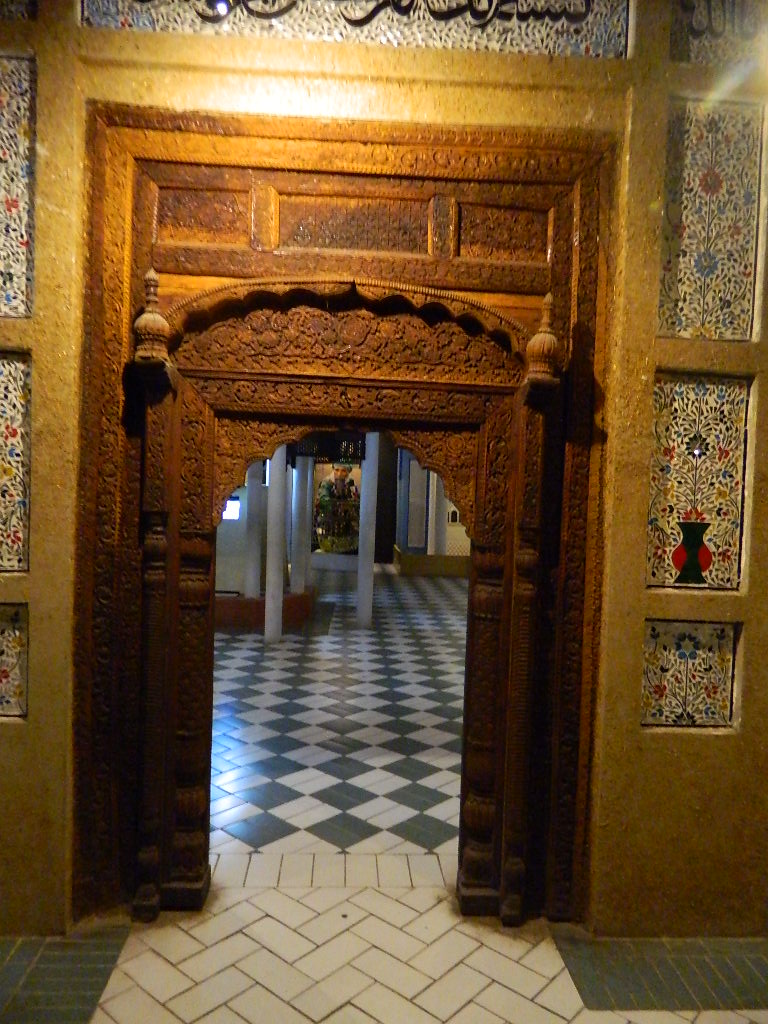 “Pakistan  Halkı   Müzesi” olarak   adlandırılan  bu  müze  Pakistan   halkının kültürel  mirasını   gösterir.  Pakistan’ın  farklı  bölgelerinin   yaşam tarzı,  heykel, resim,   çanak çömlek  ,müzik   ve   tekstil   işleride   sergilenmektedir.
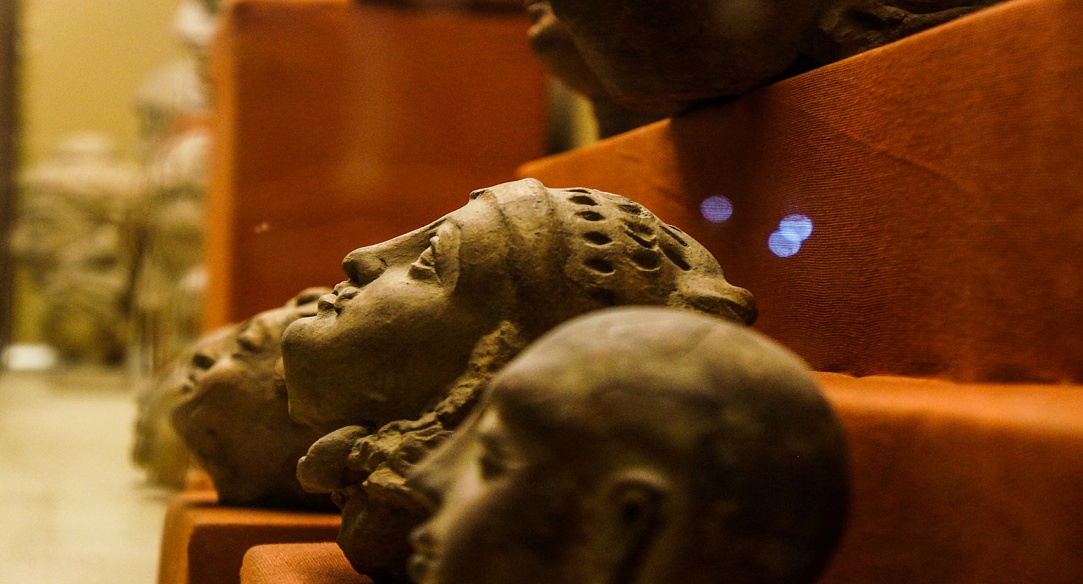 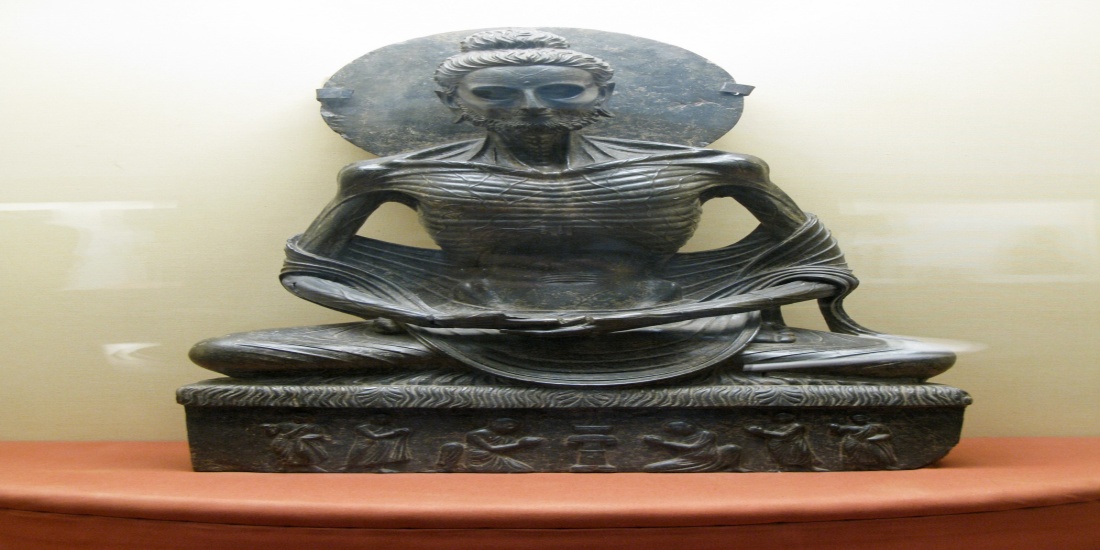 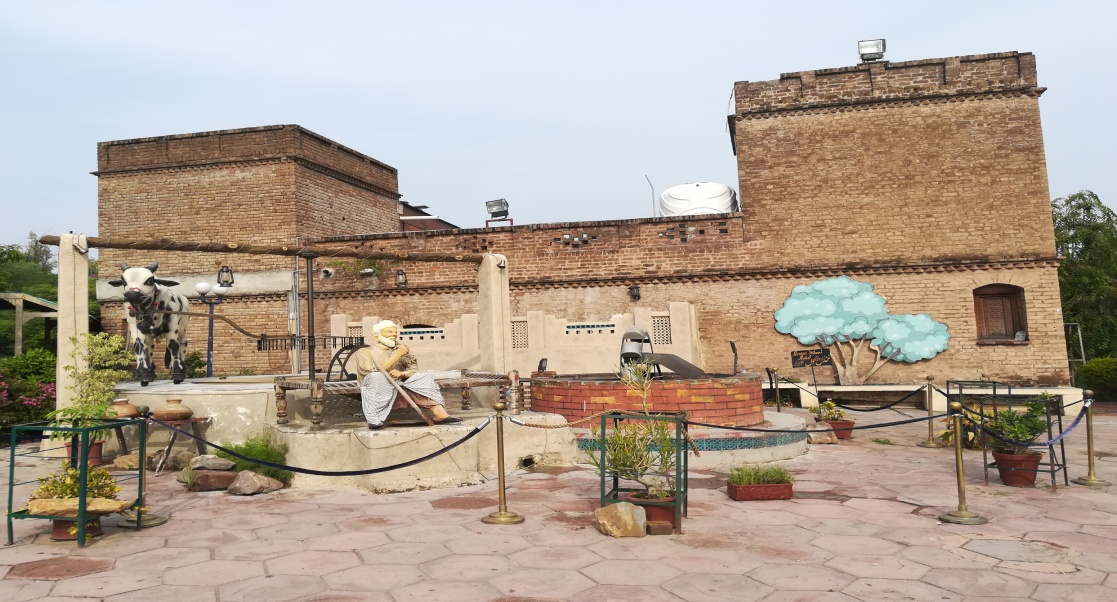 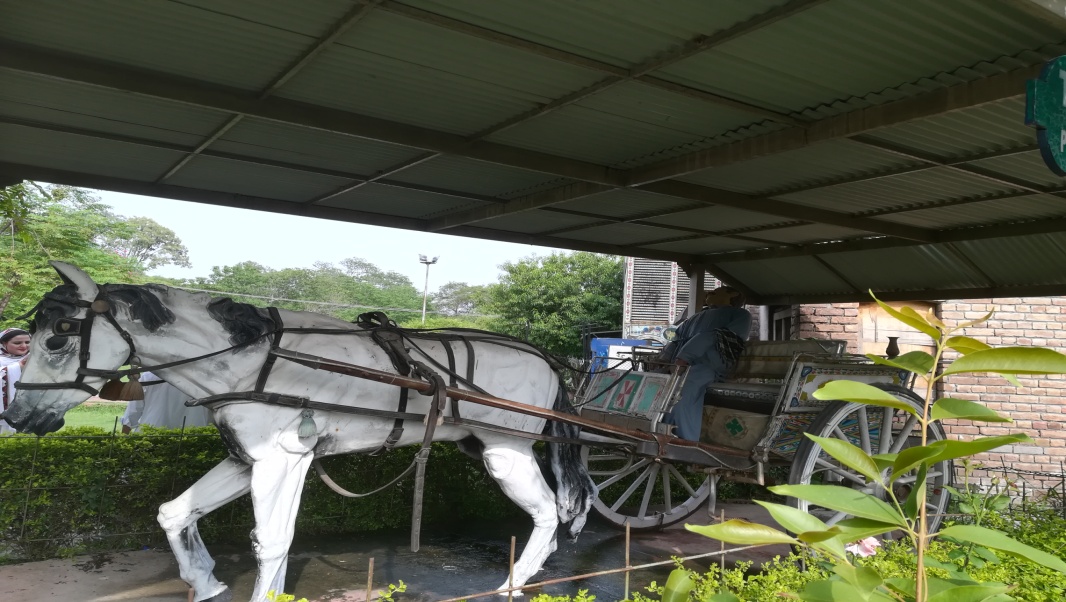 “Lok  Virsa”  Pakistan’ ın  en   iyi   kültürel   müzesidir.
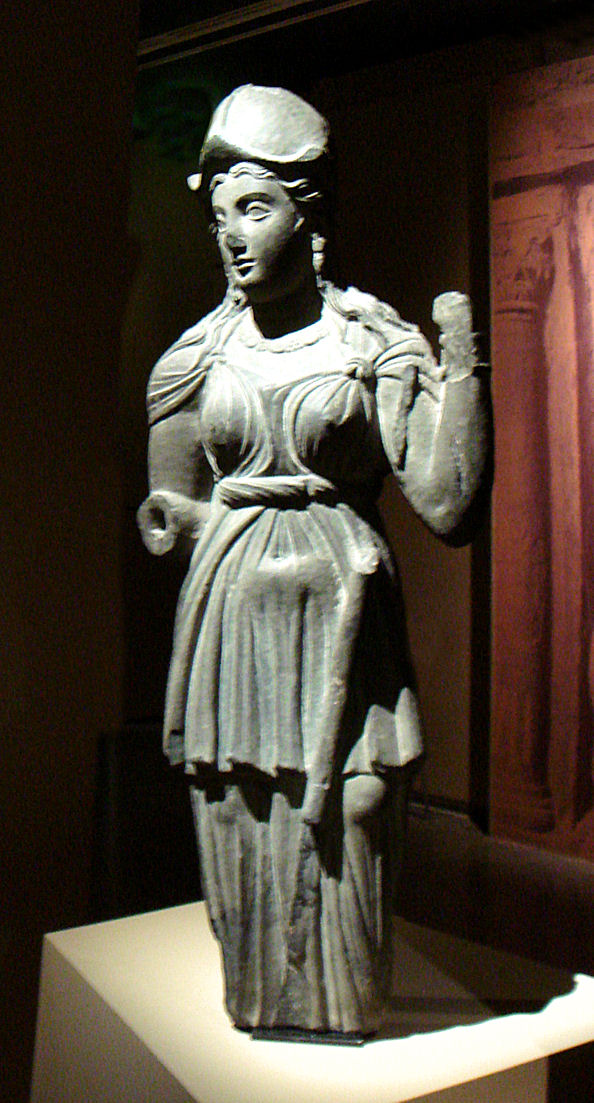 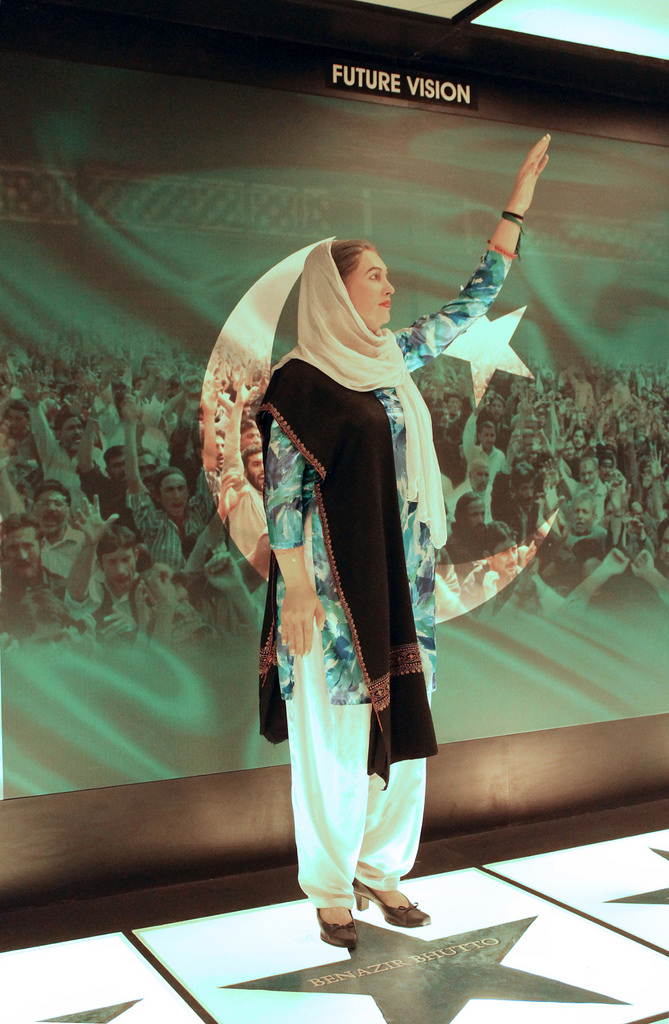 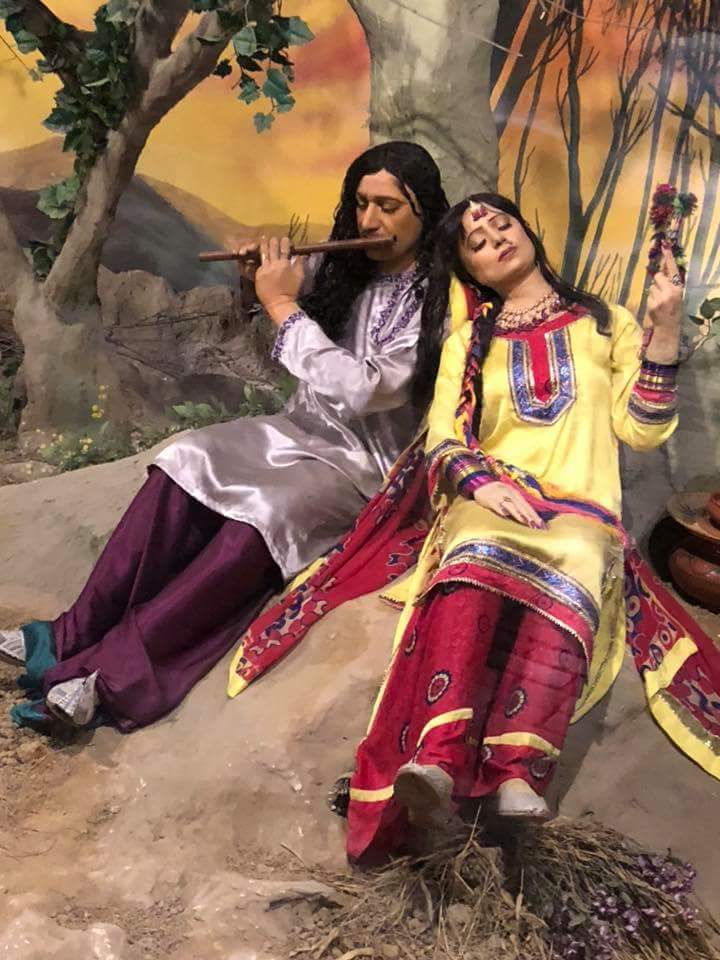 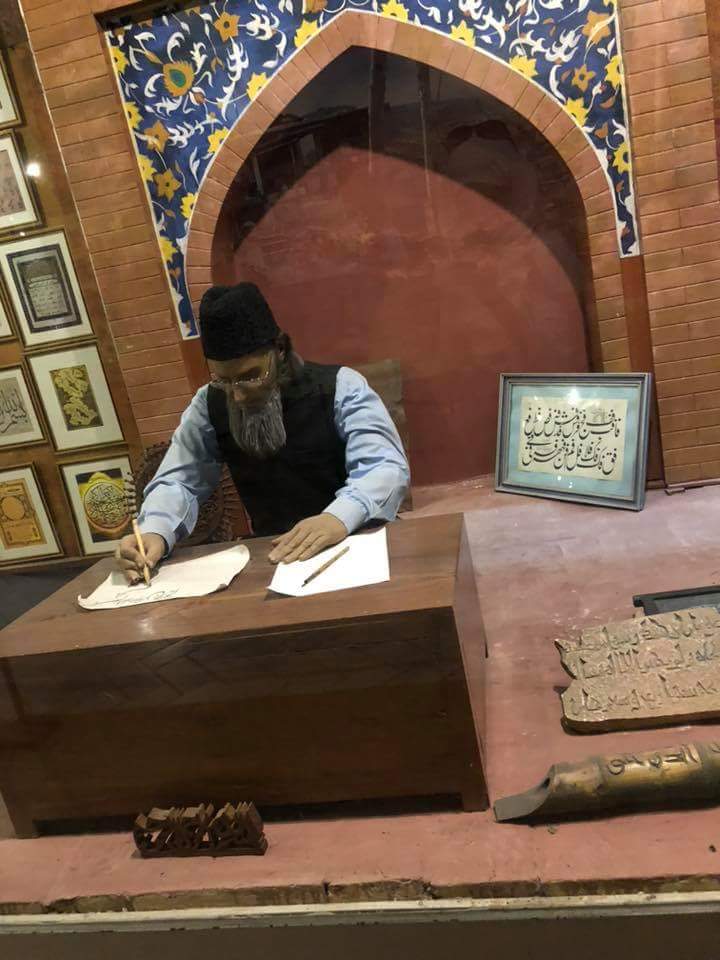 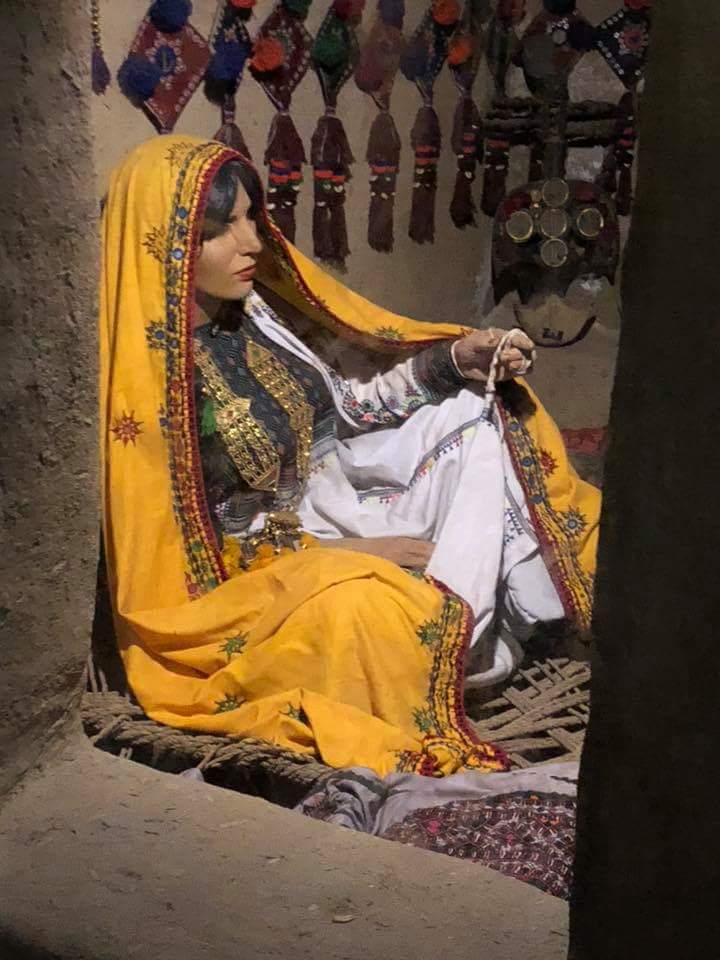 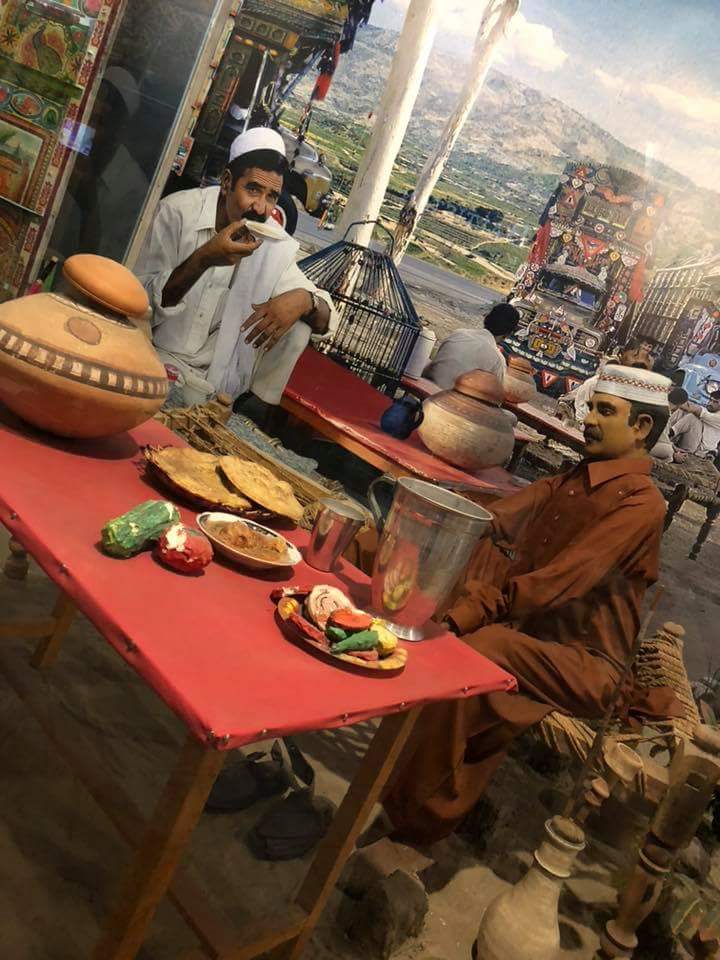 Gol  Gappay...
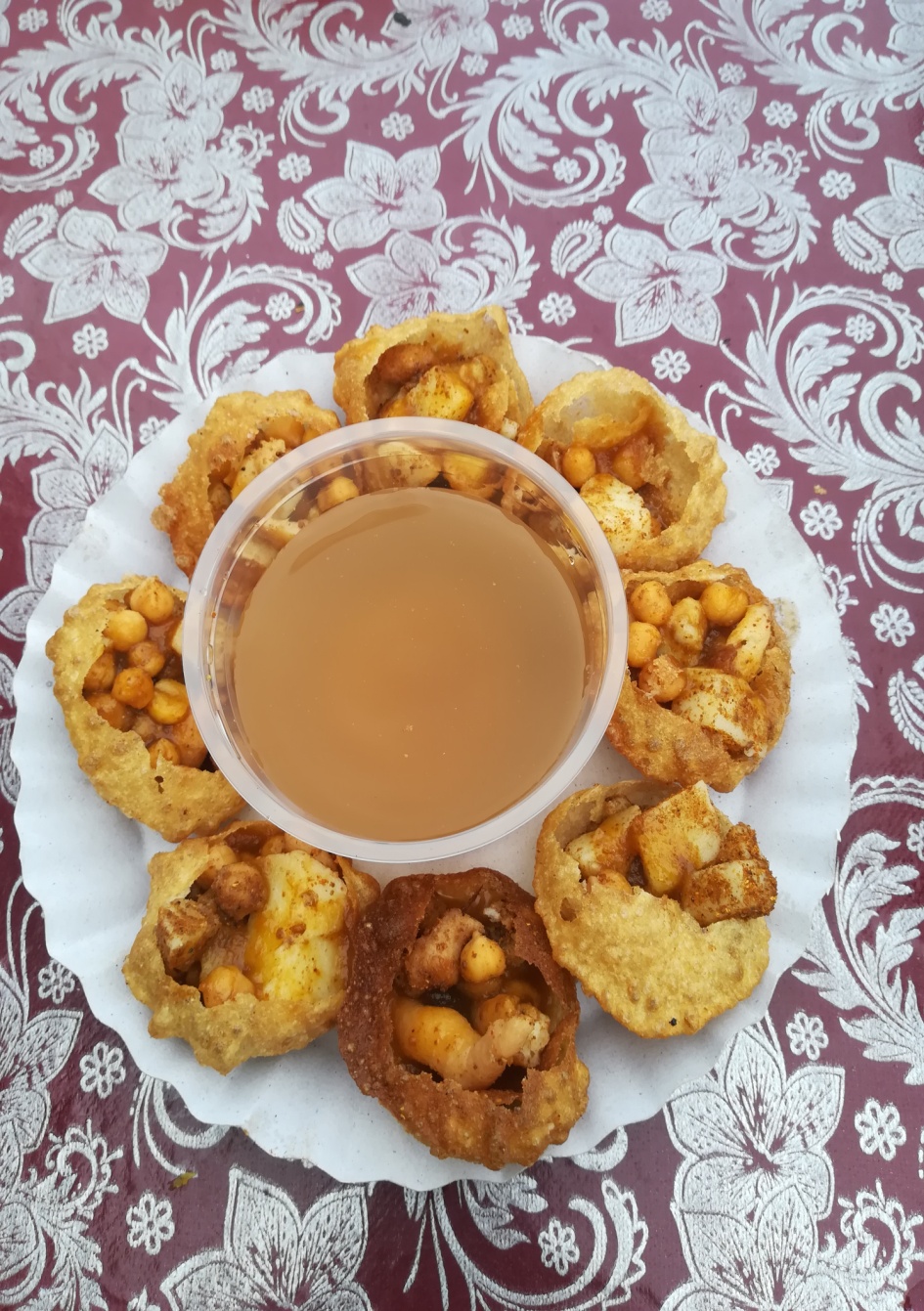 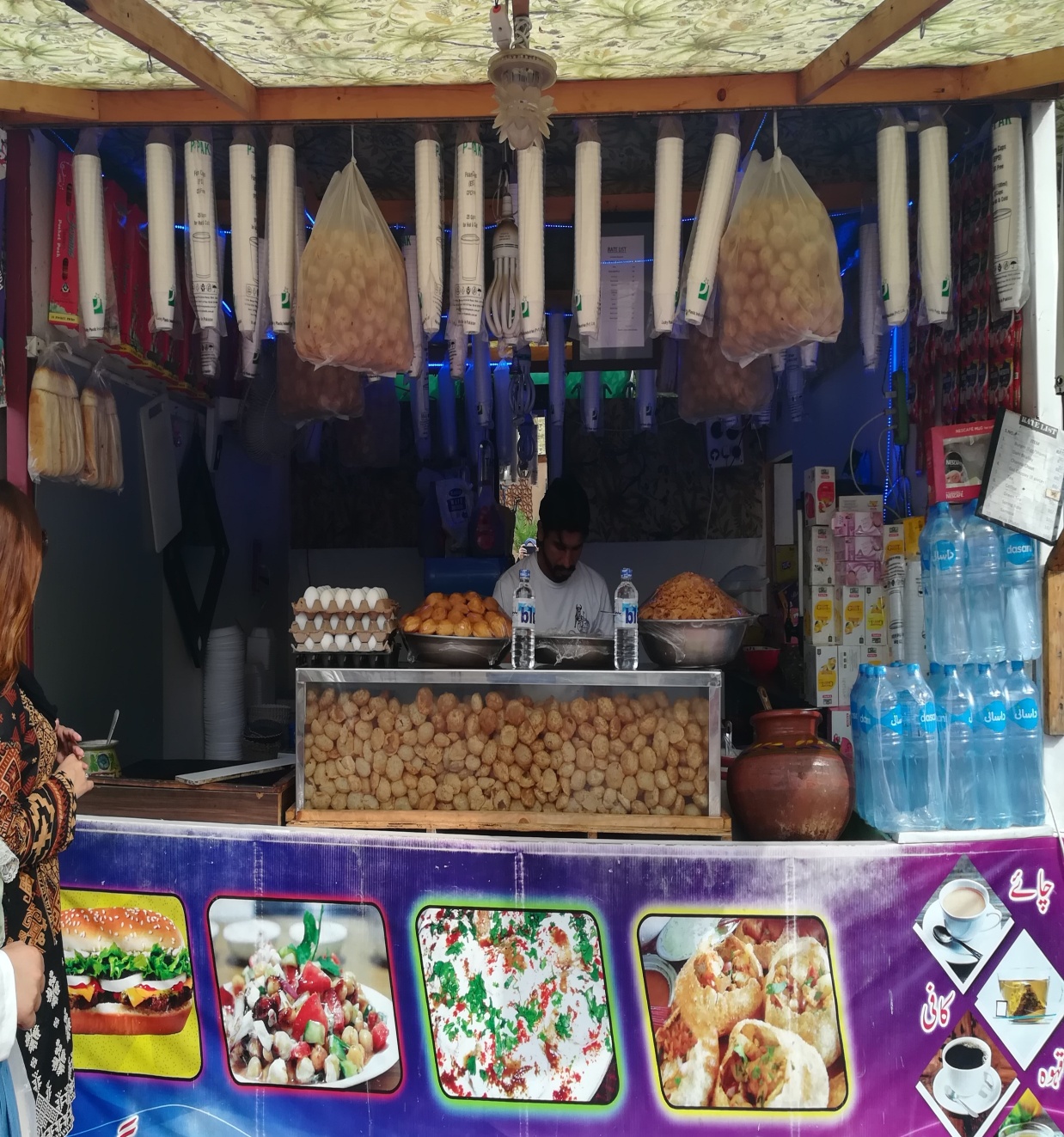 BADSHAHİ  CAMİ(PADİŞAH CAMİ)
Badshahi  Camii  6.  Babür   imparatoru   Ebul Muzaffer Muhyiddin Muhammed tarafından   Pakistan’ ın   Lahor   eyaletinde   yaptırılmıştır.
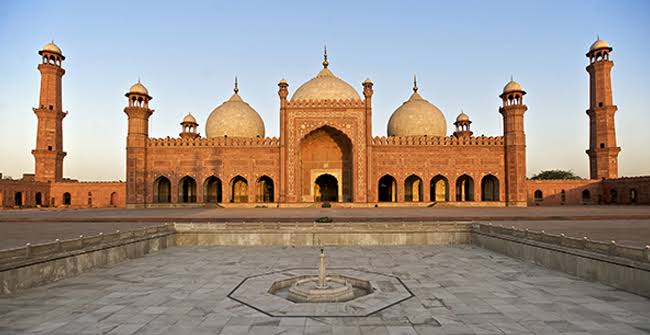 Dünya’daki  5. büyük   ve  Güney  Asya’daki  2. büyük  cami  olan  Badshahi Camii,  1671   ve   1673  yılları   arasında   yapılmıştır.
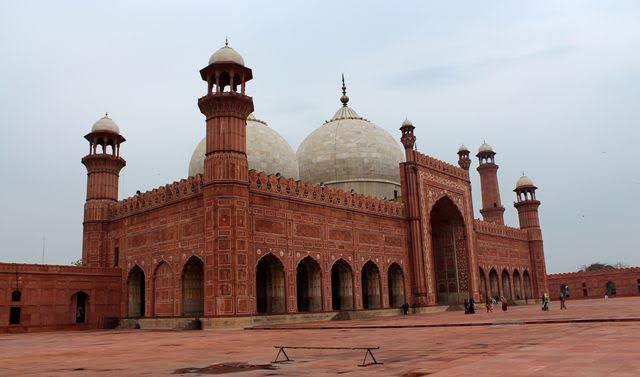 Ünlü  düşünür  Muhammed İkbal’ in  mezarı  da  Badshahi  Camii’ nin  hemen yanında  yer   almaktadır.
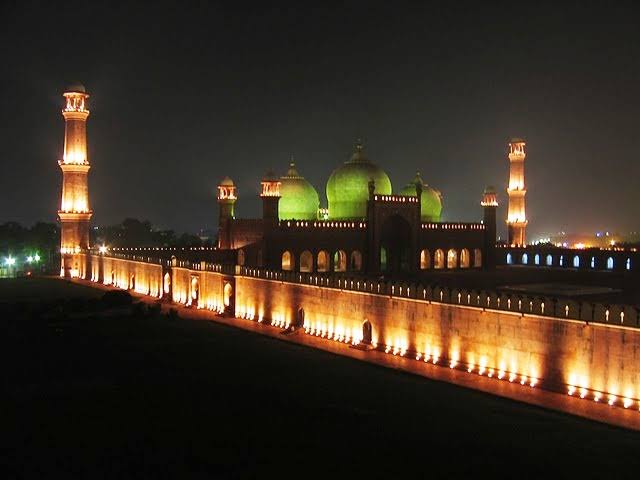 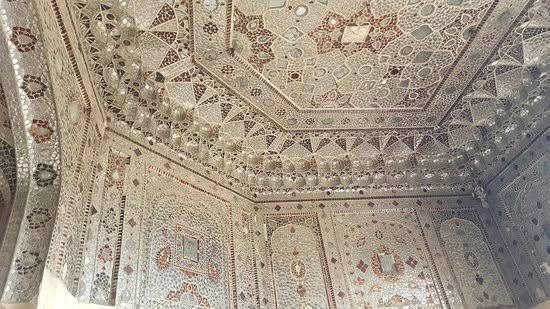 “Allame Muhammed İkbal’in”  Mezarı  ve  Türbesi
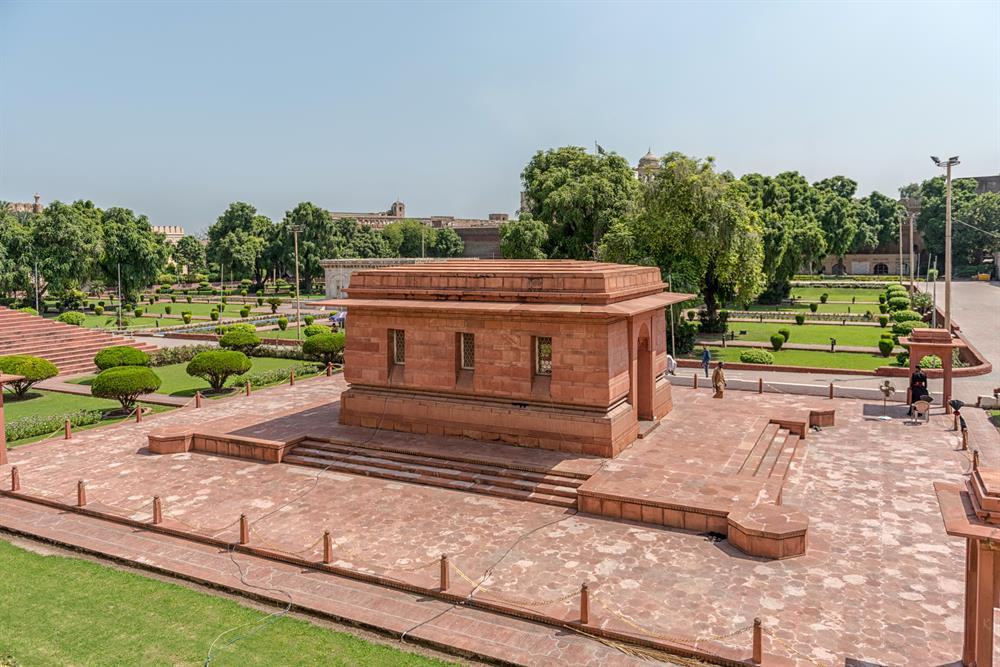 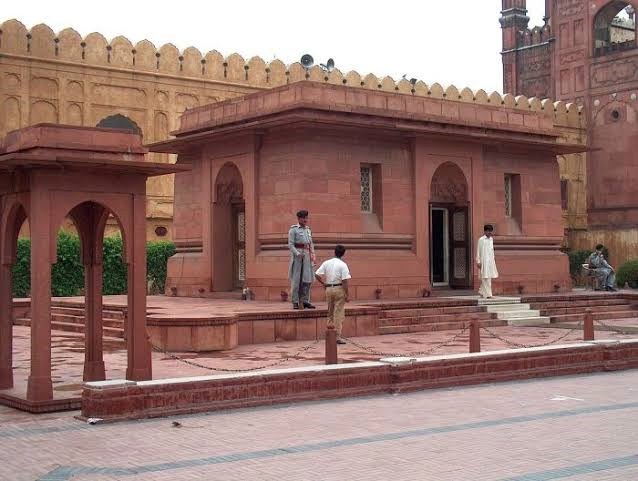 1671  yılında  inşasına  başlanan  ve  1673  yılında  tamamlanan  Badshahi  Cami’ nin  inşasını  Fidai Han Koka   yapmıştır  ve   bu  cami  aynı  zamanda  onun ustalık  eseri  olmuştur.
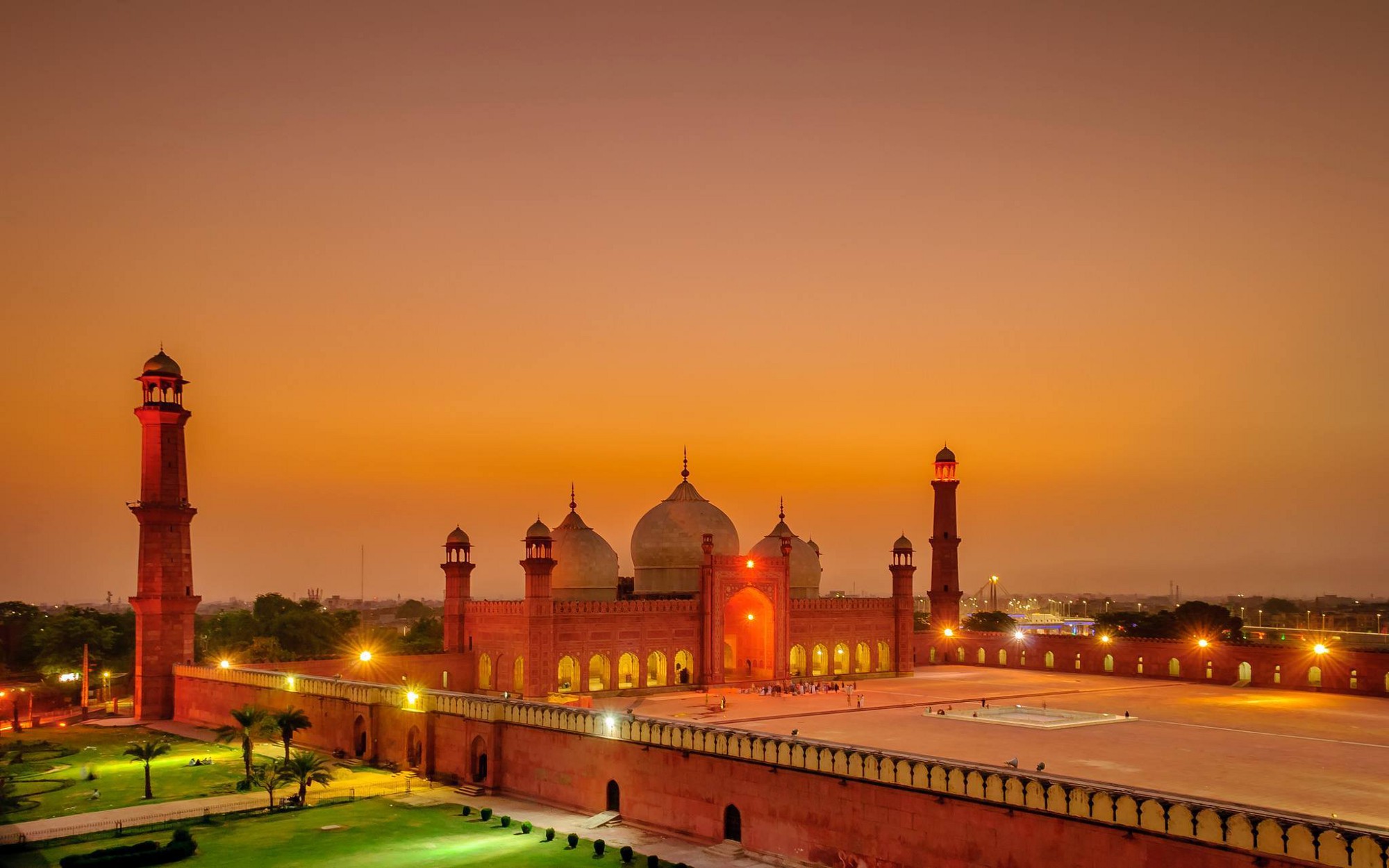